Odbory na pracovišti
Odbory na pracovišti? Jak s nimi jednat – práva a povinnosti zaměstnavatele
Konference Personalistika, právo a vzdělávání ve veřejné správě – 15. září 2021_Jan Horecký
O co vlastně jde … ?
Má to vůbec význam, a jaký?
Sociální dialog
??? Výhody pro zaměstnavatele ???
2
Odbory na pracovišti
právní předpisy a právní režim
reálný svět
Právní rámec
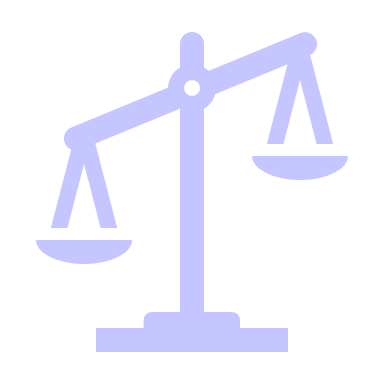 Kde k tomu něco najdu … ?
Zákon č. 262/2006 Sb., zákoník práce
Zákon č. 2/1991 Sb., o kolektivním vyjednávání
Zákon č. 89/2012 Sb., občanský zákoník
Zákon č. 234/2014 Sb., o státní službě
Listina základních práv a svobod
Mezinárodní úmluvy
3
Odbory na pracovišti
Zástupce zaměstnanců
Mohou být odbory zakázané?
Odborová organizace
Právem nedefinováno
LZPS
Zákoník práce
Mezinárodní úmluvy MOP č. 87 ... 

Koaliční svoboda a koaliční právo
Členský princip

Právnická osoba sui generis
Charakteristické rysy podmínky existence a působení
Vlastní organizační struktura
Kolektivní vyjednávání
4
Odbory na pracovišti
Odborová organizace
A co souhlas se sídlem ve společnosti?
Existence
§ 3025 OZ
5
Odbory na pracovišti
Od kdy OO působí
Odborová organizace
Nutnost formálního uznání  z.lem?
Nutno prokazovat?
Působení u zaměstnavatele
A co dohodáři?
§ 286 ZP
6
Odbory na pracovišti
Odborová organizace …
Participativní práva
Právo na informace
Právo na spolurozhodování
Kolektivní vyjednávání
Participativní práva
Právo na projednání
Právo na kontrolu
7
Odbory na pracovišti
Působení odborové organizace
Rozsah oprávnění …
A co všechno teda může?
§ 287 ZP
Povinnost součinnosti Z-le
sankce
§ 277 ZP
200 tis.
8
Odbory na pracovišti
Odborová organizace
Informování a projednání
Informování
se rozumí poskytnutí nezbytných údajů, z nichž je možné jednoznačně zjistit stav oznamované skutečnosti, popřípadě k ní zaujmout stanovisko. Zaměstnavatel je povinen poskytnout informace v dostatečném předstihu a vhodným způsobem, aby je zaměstnanci mohli posoudit, popřípadě se připravit na projednání a vyjádřit své stanovisko před uskutečněním opatření.
§ 286 ZP
Projednání
se rozumí jednání mezi zaměstnavatelem a zaměstnanci, výměna stanovisek a vysvětlení s cílem dosáhnout shody. Zaměstnavatel je povinen zajistit projednání v dostatečném předstihu a vhodným způsobem, aby zaměstnanci mohli na základě poskytnutých informací vyjádřit svá stanoviska a zaměstnavatel je mohl vzít v úvahu před uskutečněním opatření. Zaměstnanci mají při projednání právo obdržet na své stanovisko odůvodněnou odpověď
9
Odbory na pracovišti
Odborová organizace
A nic víc
Informační a projednací oprávnění
Náhrada škody
§ 287 ZP
10
Odbory na pracovišti
Takže mi mohou zastavit práci?
Odborová organizace
Kontrolní oprávnění
§ 321 ZP
Umožnění kontroly
Průběžné vytváření bezpečných podmínek
Vyšetřování prac. úrazů
Právo přístupu
Jednání o BOZP
11
Odbory na pracovišti
Odborová organizace
Spolurozhodování
Absolutní neplatnost
12
Odbory na pracovišti
Odborová organizace
Práva odborových organizací a funkcionářů – povinnosti zaměstnavatele
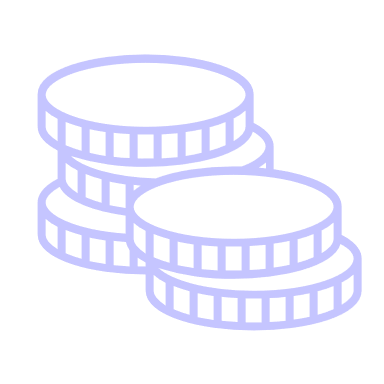 A co kolektivní vyjednávání?
S náhradou výdělku
Bez náhrad
Jiné úkony v obecném zájmu
13
Odbory na pracovišti
Odborová organizace
Pluralita
Může současně působit více OO?
Pluralita odborových organizací
§ 24 ZP
§ 286 ZP
Kolektivní vyjednávání
Řešení stížnosti
Ochrana odborových funkcionářů před skončením PP
Povinnosti z_le zajistit podmínky faktického působení
14
Odbory na pracovišti
Odborová organizace …
Kolektivní vyjednávání
Výluka
Stávka
Zahájení jednání
Kolektivní smlouva
Zprostředkovatel
Kolektivní spor
Rozhodce
Zákon o kolektivním vyjednávání + LZPS
15
Odbory na pracovišti
Sankce …
Takže jen pokuta?
A co když s odbory nespolupracuji?
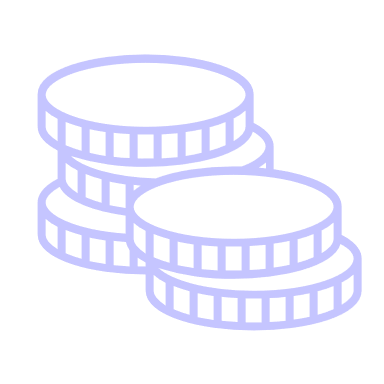 §
16
Odbory na pracovišti
Sankce …
Co když s odbory nespolupracuji …
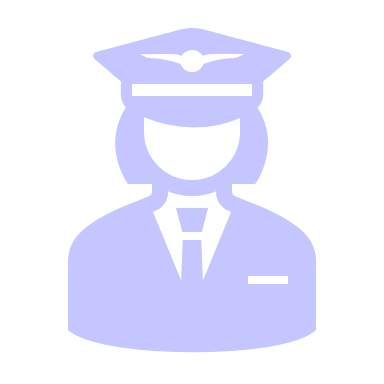 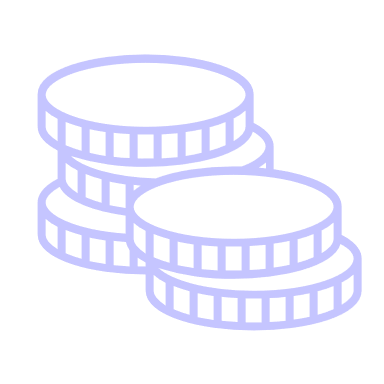 17
Odbory na pracovišti
Že by nebylo něco jasné …?
A proč se nezeptat, když už jsem tu …
???

???

???
18
Odbory na pracovišti
Vigilantibus iura scripta sunt!
Jan.horecky@law.muni.cz

© 2021
19
Odbory na pracovišti